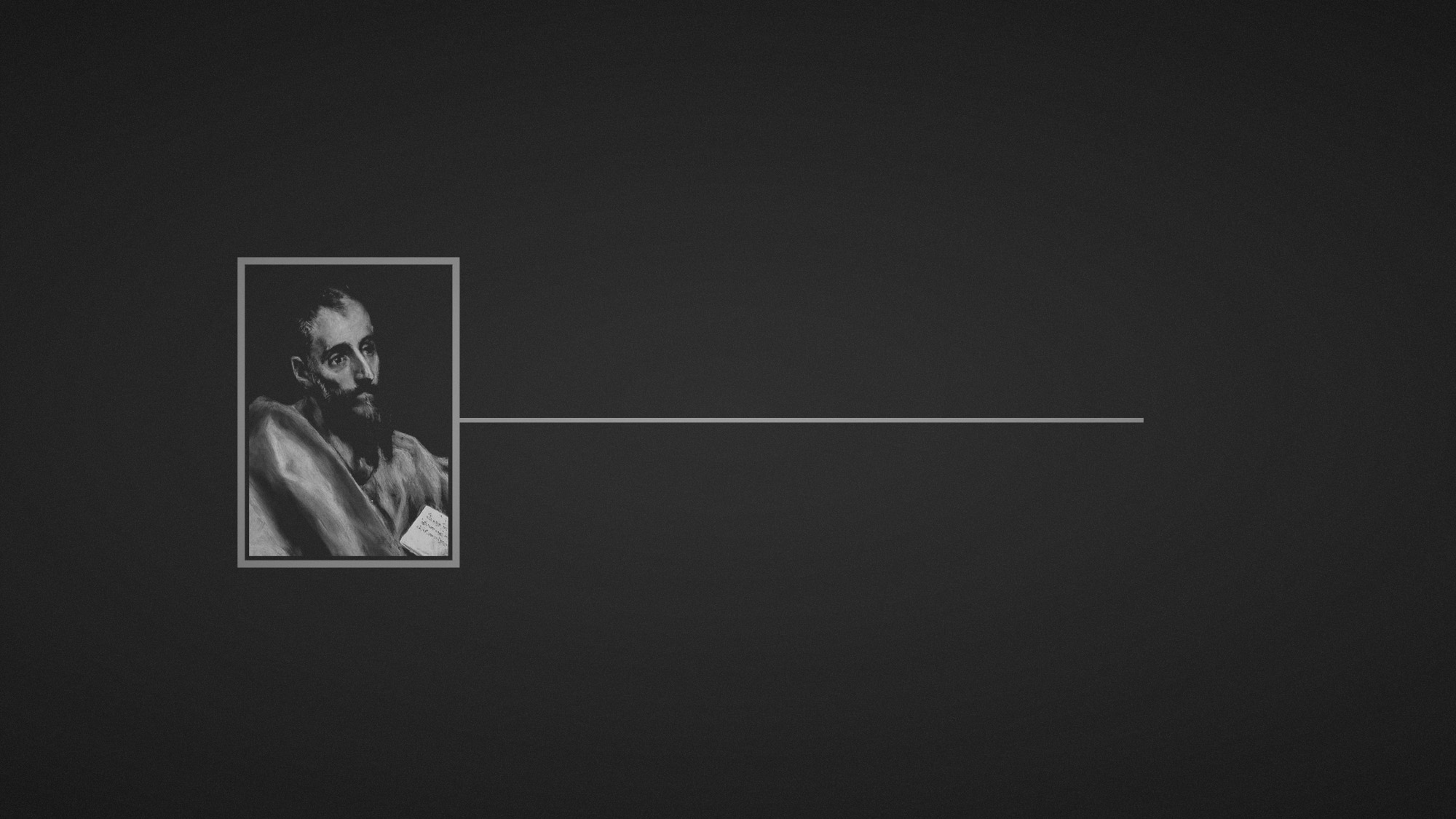 Paul’s letter
to the ROMANS
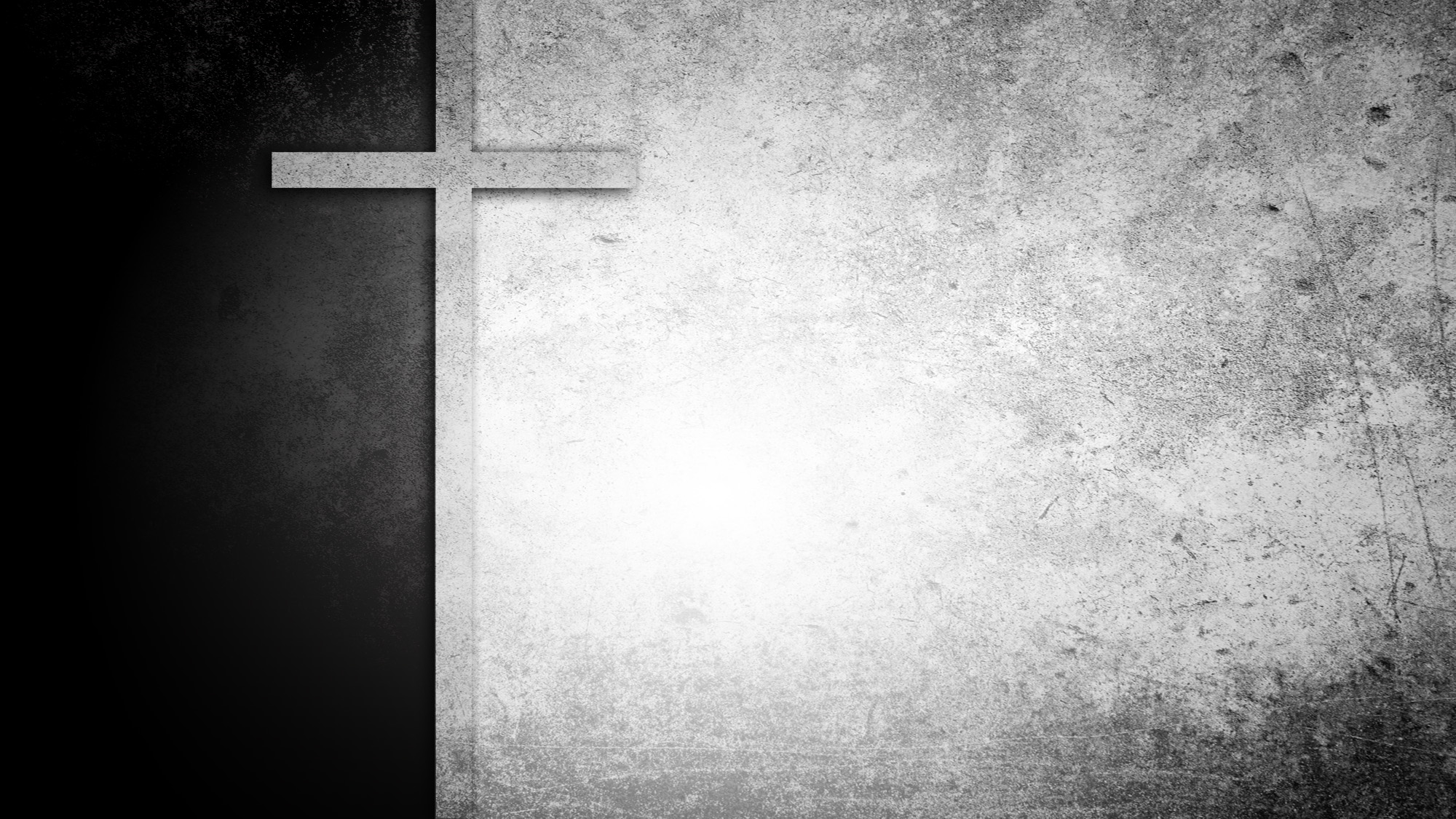 “Then I will sprinkle clean water on you, and you will be clean; I will cleanse you from all your filthiness and from all your idols. Moreover, I will give you a new heart and put a new spirit within you; and I will remove the heart of stone from your flesh and give you a heart of flesh. I will put My Spirit within you and cause you to walk in My statutes, and you will be careful to observe My ordinances,” (Ezekiel 36:25–27)
Receiving A New Spirit
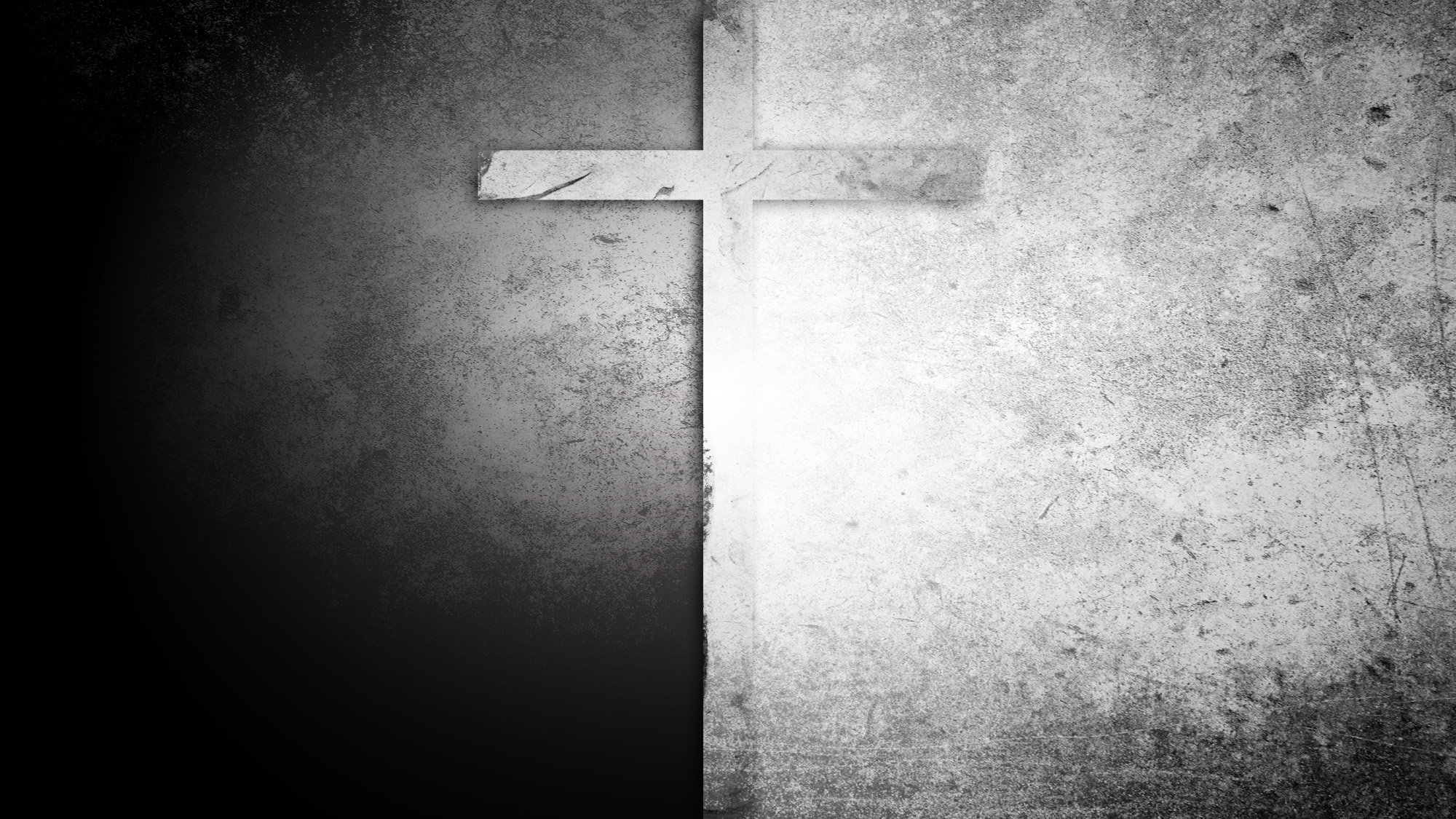 the Era of Adam
the Era of Jesus
Sin
Condemnation
Death
Abounded
Flesh
Obedience
Justification
Life
Abounded More
Spirit
The Law
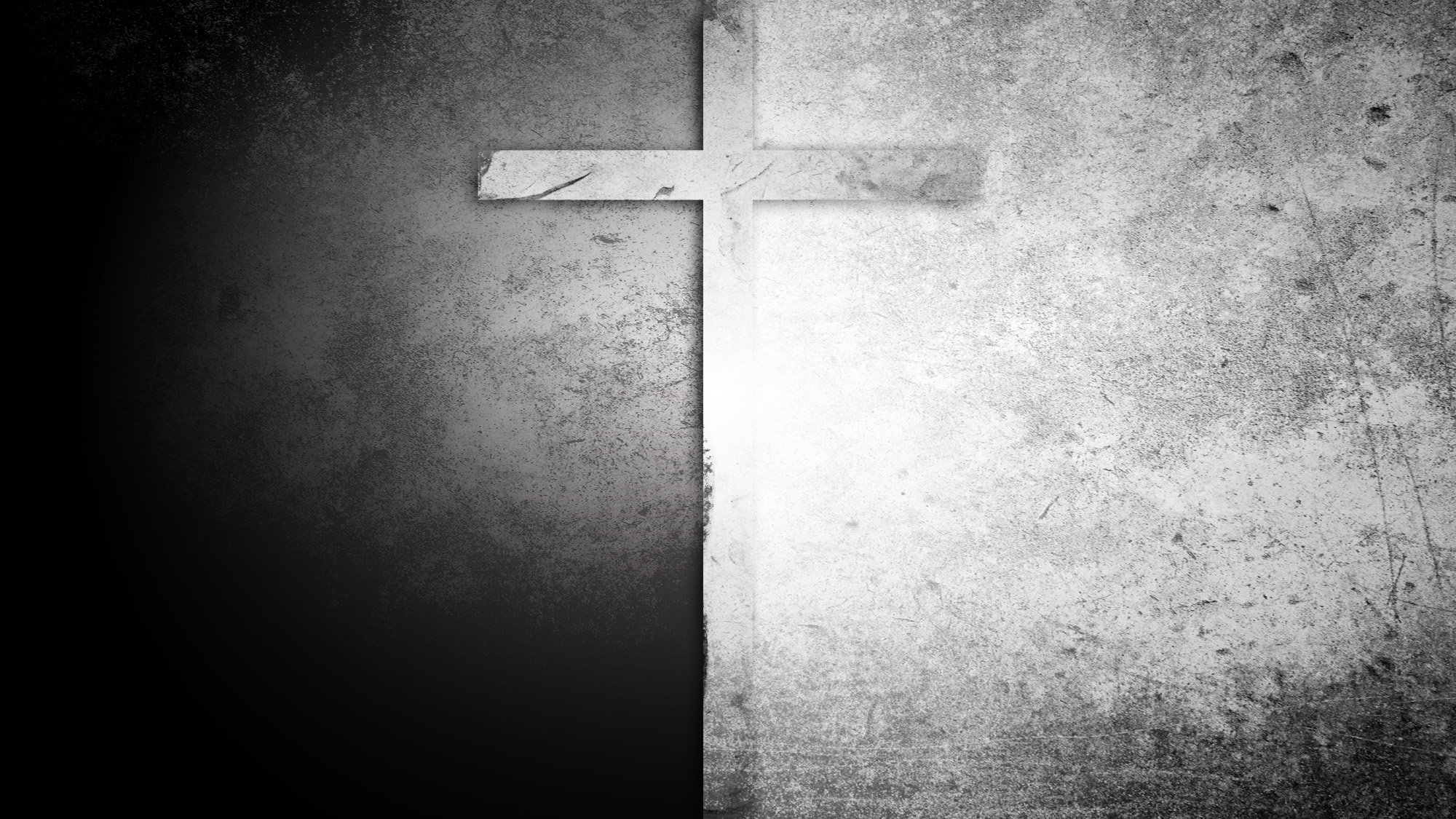 the Era of Adam
the Era of Jesus
Sin
Condemnation
Death
Abounded
Flesh
Slaves
Obedience
Justification
Life
Abounded More
Spirit
Sons
The Law
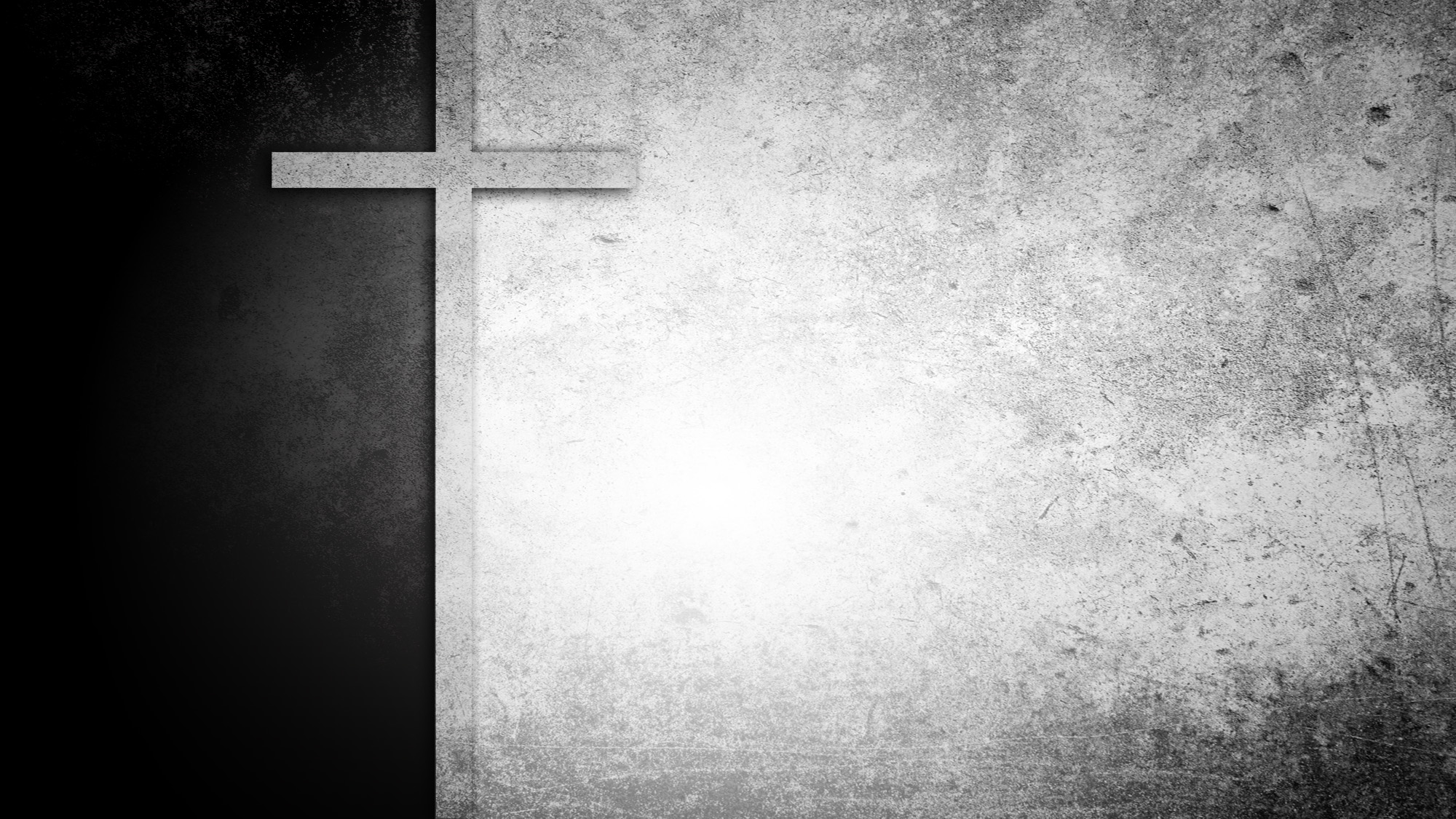 Our present suffering contrasted with our future glory (8.18-25)
The Spirit aids us now (8.26-27)
All things work out for our good (8.28-30)
We overwhelmingly conquer (8.31-39)
If Sons, Why Do We Suffer?